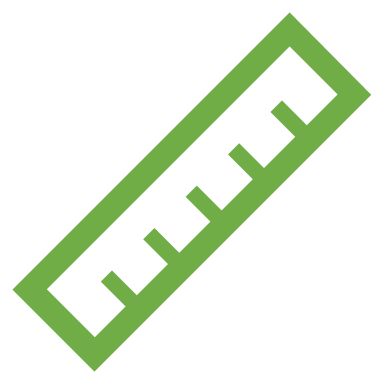 PHÒNG GD&ĐT………..
TRƯỜNG THCS ………….……
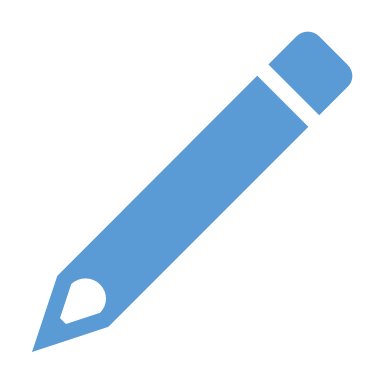 SỐ HỌC 6 – CHƯƠNG I
BÀI 12 - TIẾT 2
ƯỚC CHUNG VÀ ƯỚC CHUNG LỚN NHẤT
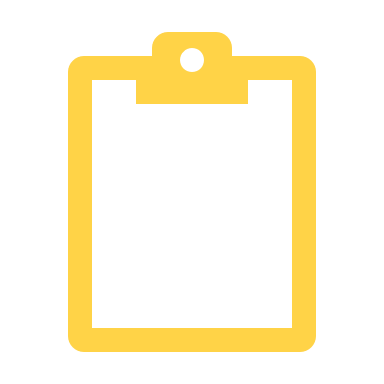 Giáo viên:
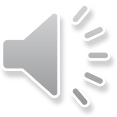 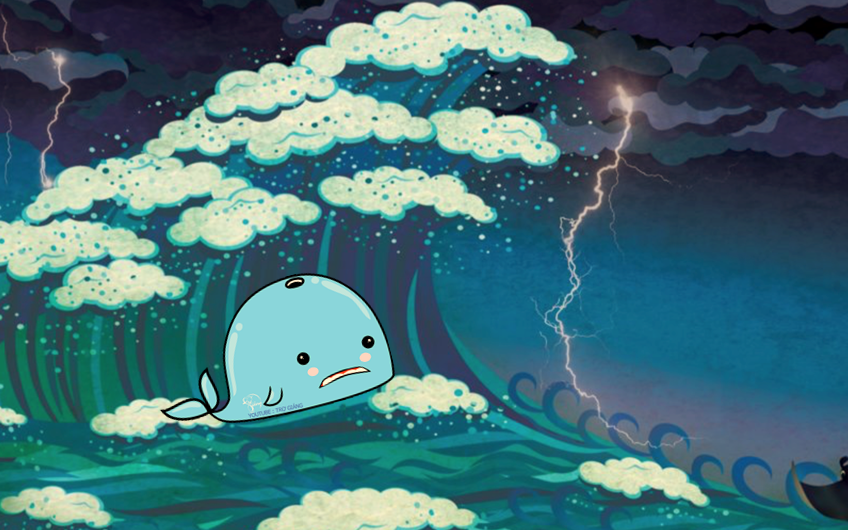 CỨU LẤY CÁ VOI
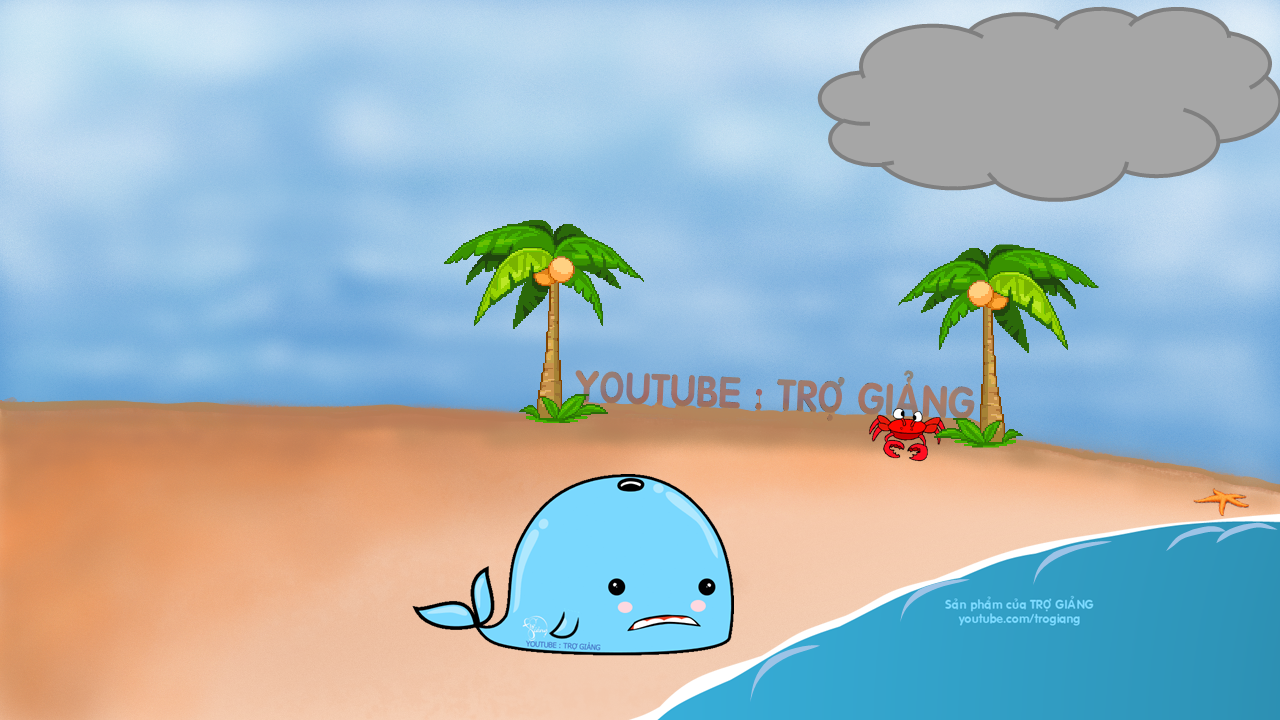 ĐÊM QUA, MỘT CƠN BÃO LỚN ĐÃ XẢY RA NƠI VÙNG BIỂN CỦA CHÚ CÁ VOI
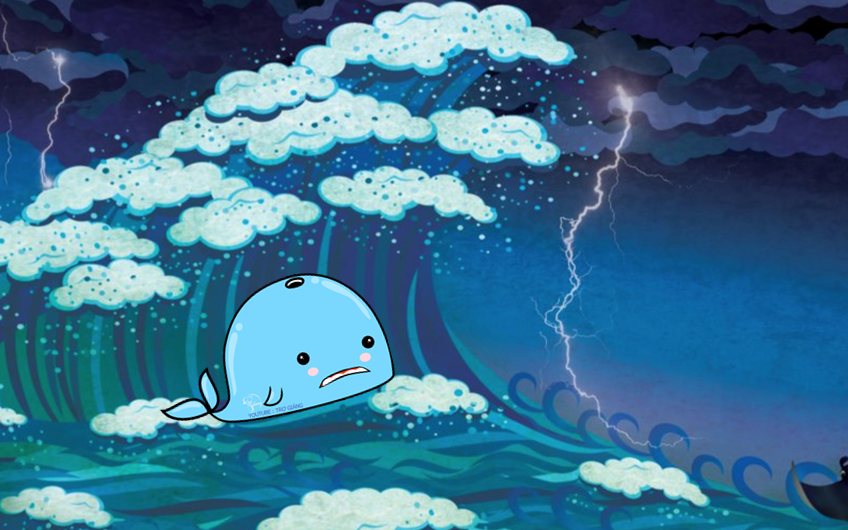 CƠN BÃO ĐÃ CUỐN CHÚ CÁ VOI ĐI XA VÀ SÁNG DẬY CHÚ BỊ MẮC CẠN TRÊN BÃI BIỂN
MỘT ĐÁM MÂY MƯA HỨA SẼ GIÚP CHÚ NẾU CÓ NGƯỜI GIẢI ĐƯỢC CÂU ĐỐ CỦA MÂY MƯA
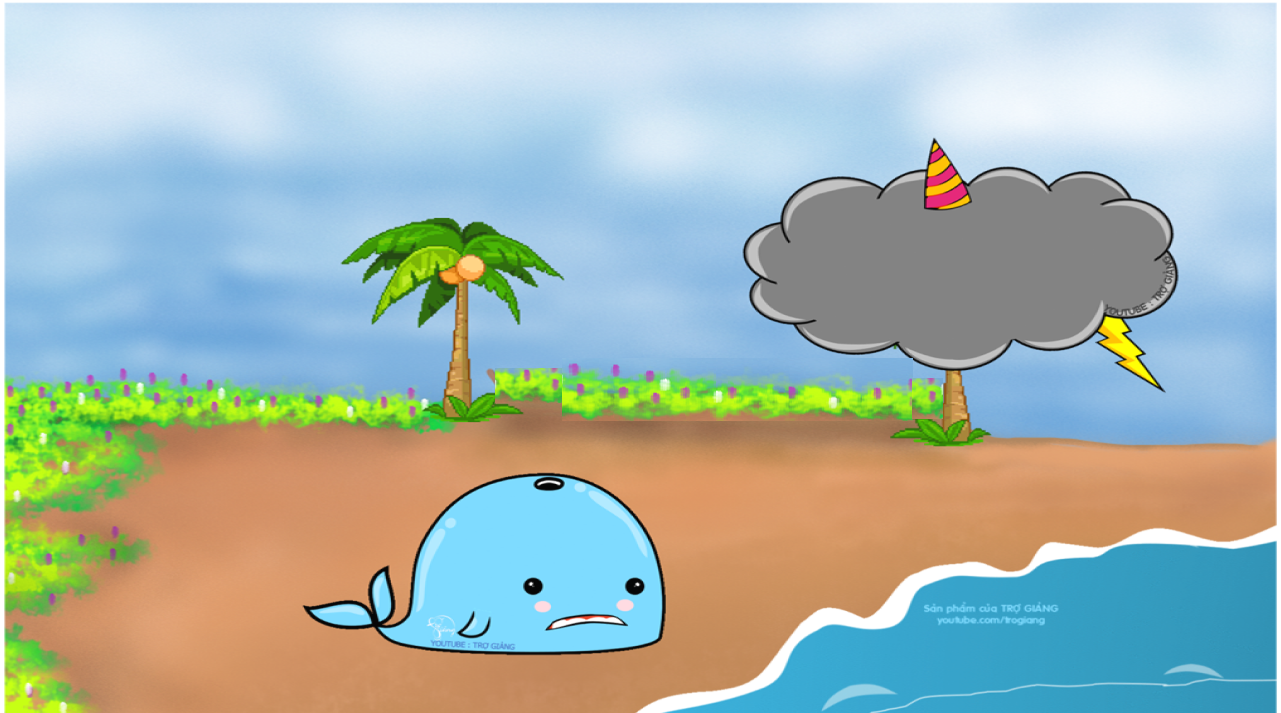 CÁC EM TRẢ LỜI THẬT ĐÚNG ĐỂ GIÚP CHÚ CÁ VOI TỘI NGHIỆP VỀ NHÀ NHÉ !
Có 4 câu hỏi, mỗi câu trả lời đúng thì mưa sẽ đổ xuống và nước biển dâng lên, hoàn thành xong 4 câu sẽ cứu được cá voi.

Chú ý vì đây là trò chơi nhân văn nên học sinh không trả lời được thì mời bạn học sinh khác trả lời cho đến khi có đáp án đúng. Vì nhiệm vụ là cùng giúp nhau giải cứu cá voi nên việc bỏ qua câu hỏi thì ý nghĩa giáo dục không tốt.
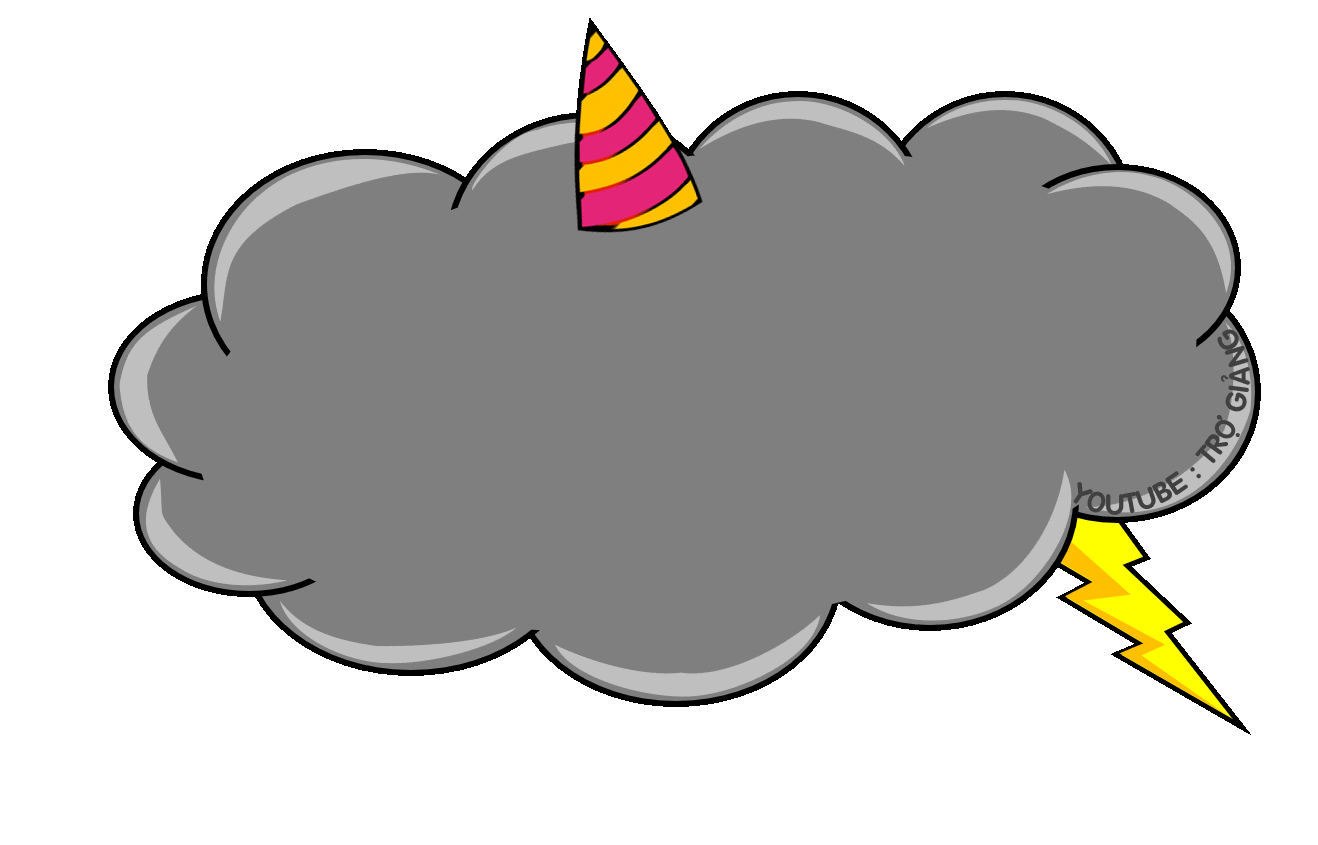 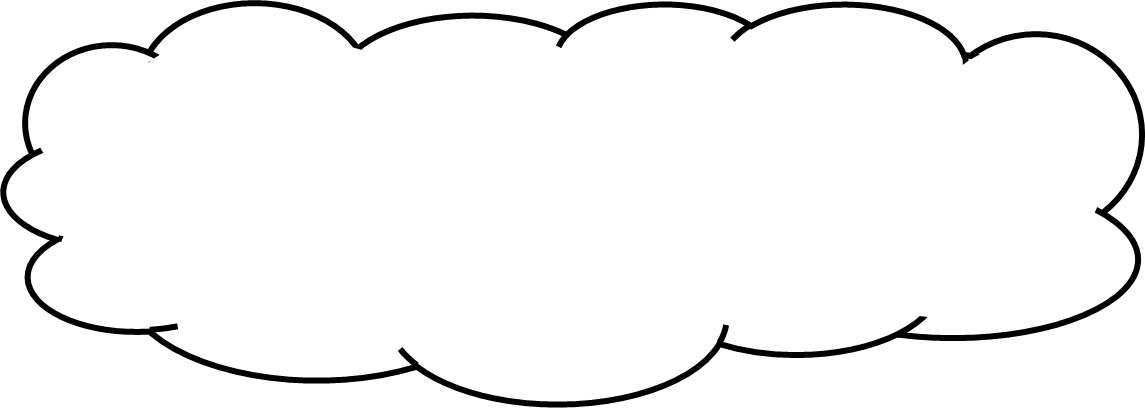 Câu 1. ƯCLN(12, 60) = 12 đúng hay sai ?   

A. Đúng           B. Sai
B. Đúng
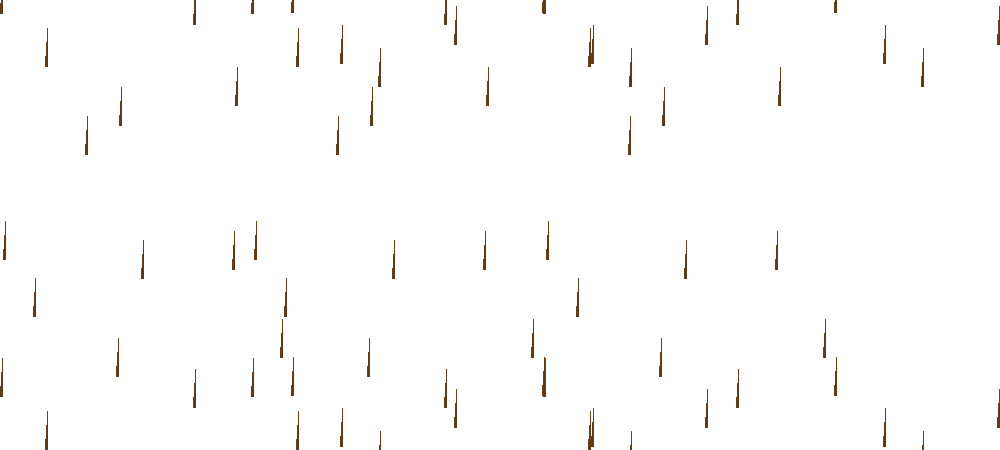 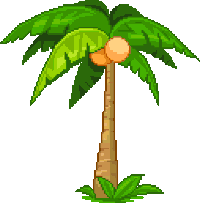 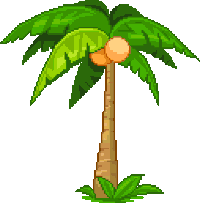 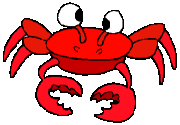 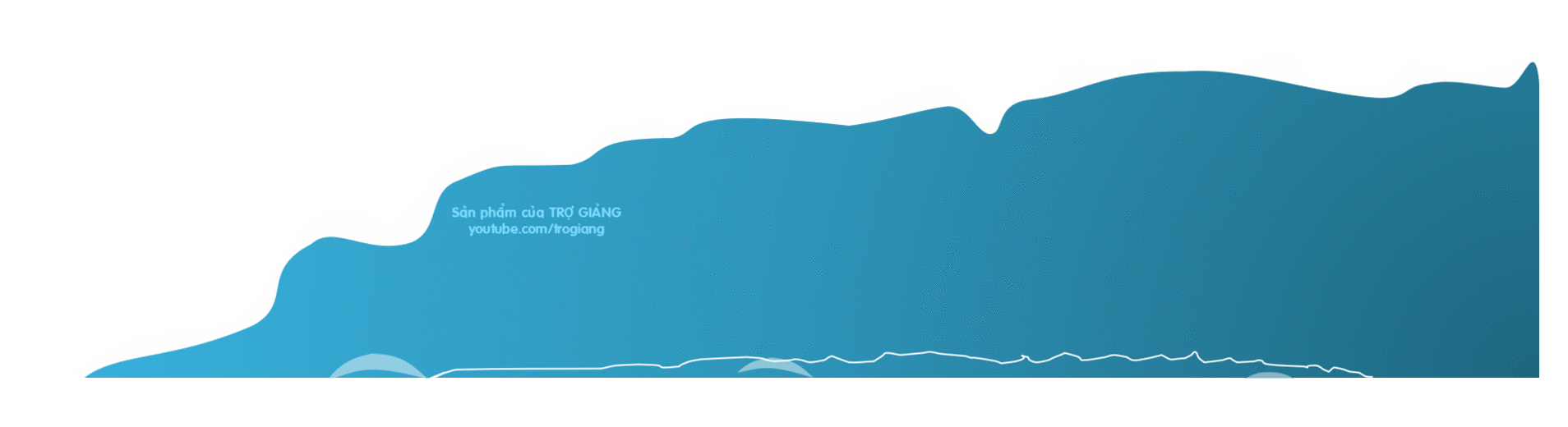 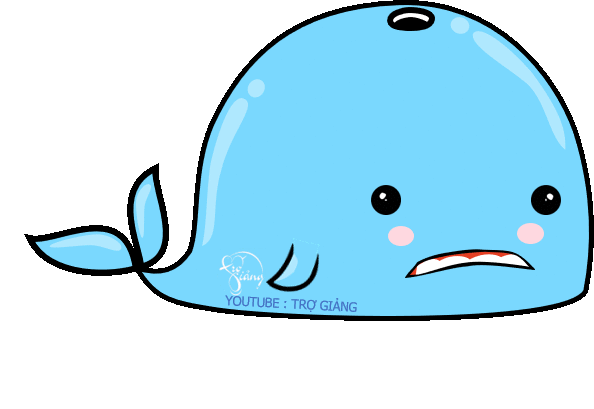 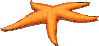 CƠN MƯA SỐ 1 …
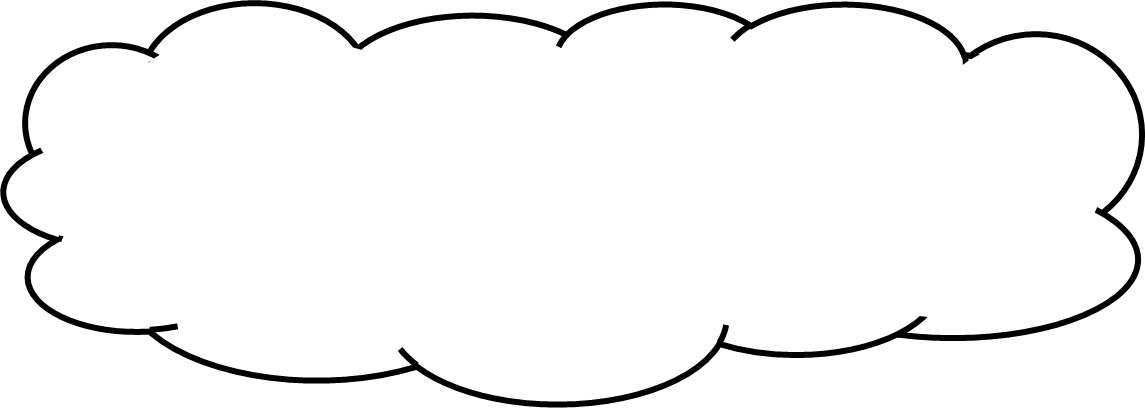 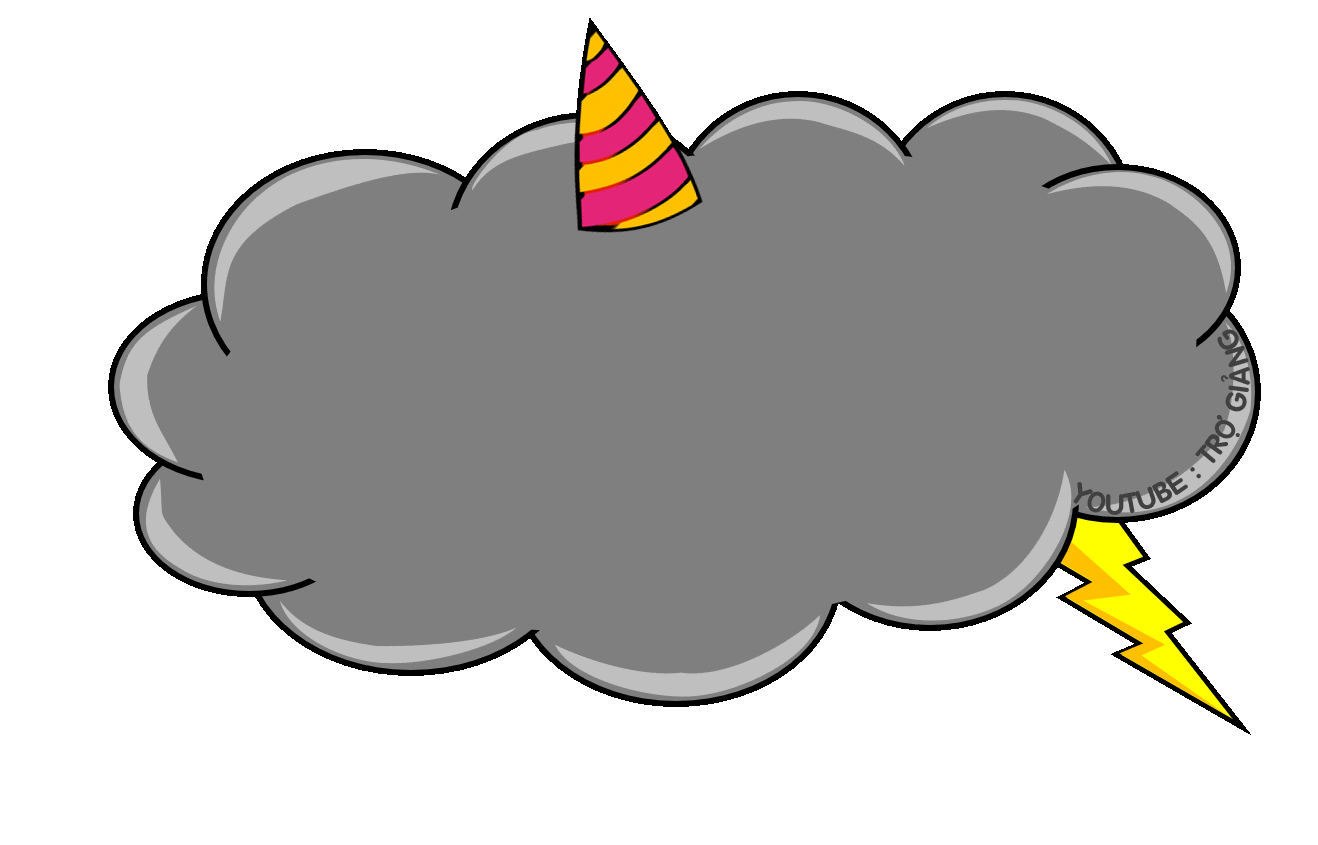 Câu 2. Thế nào là ước chung, ước chung lớn nhất của hai số?
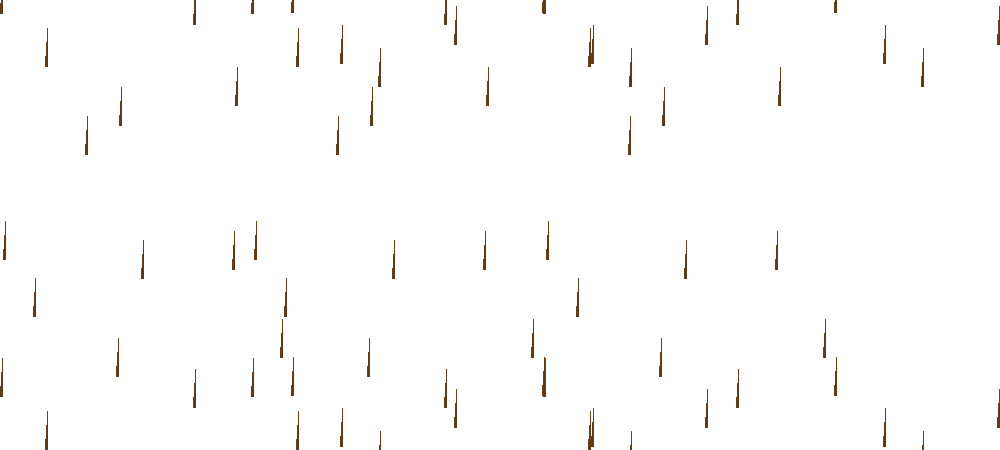 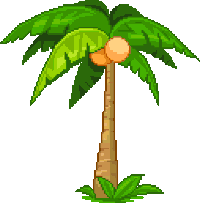 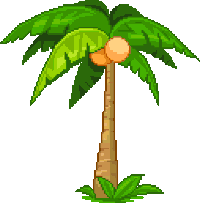 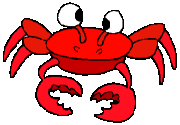 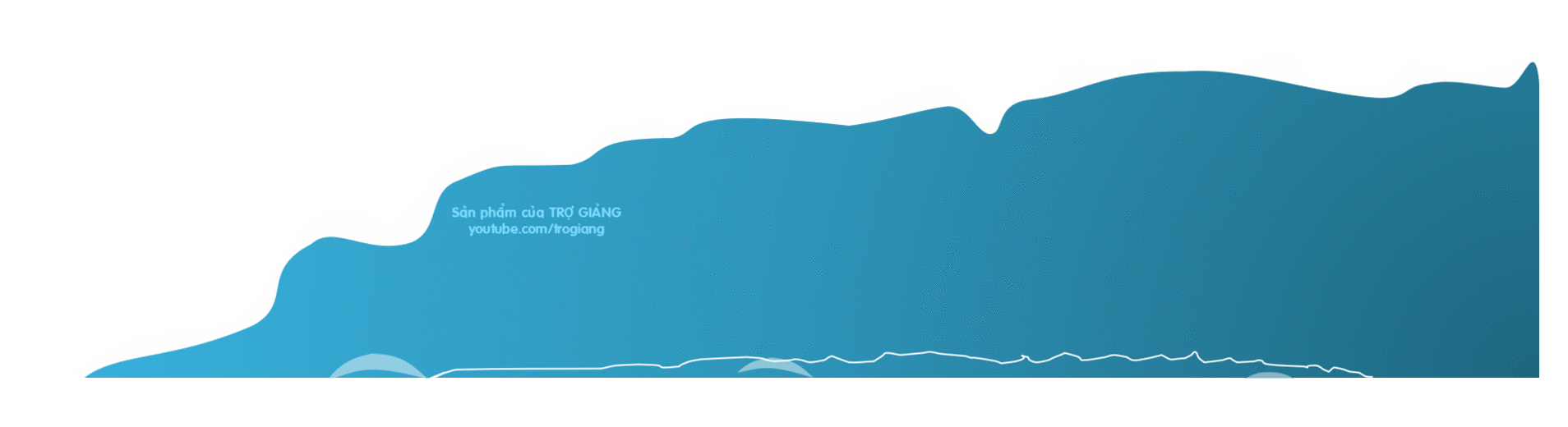 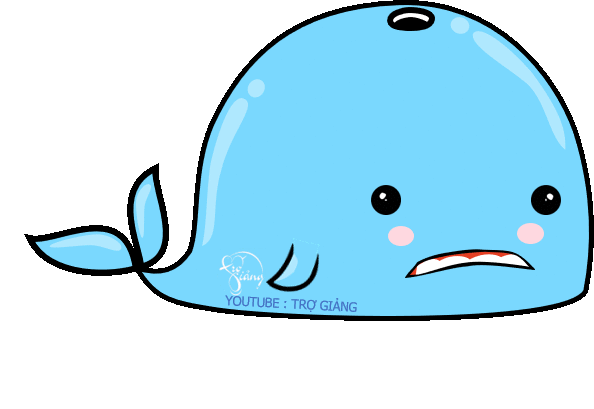 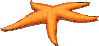 CƠN MƯA SỐ 2 …
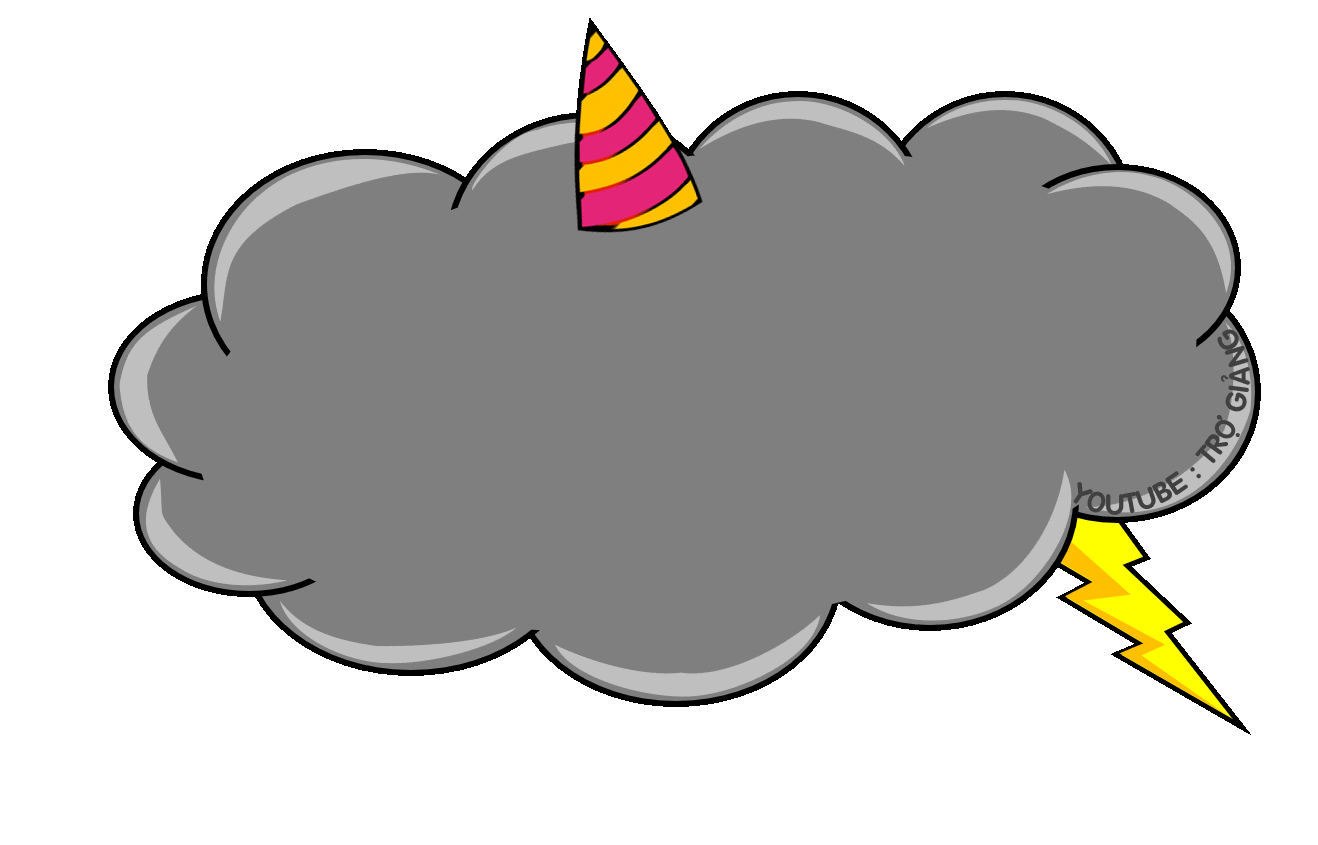 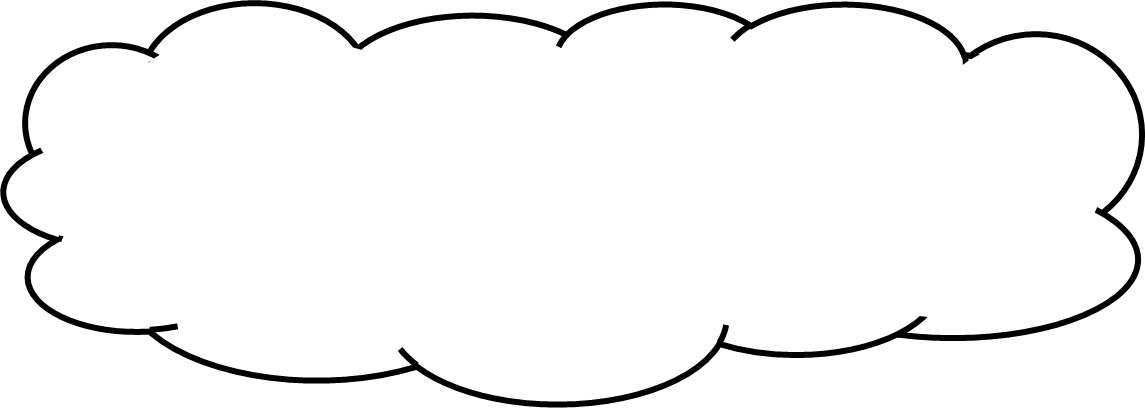 Câu 3. ƯCLN(a, b) = 30. Tất cả các số có hai chữ số là ước chung của a và b là: 
  A. 10, 15 	       B. 10, 30        C. 10, 15, 30
C. 10, 15, 30
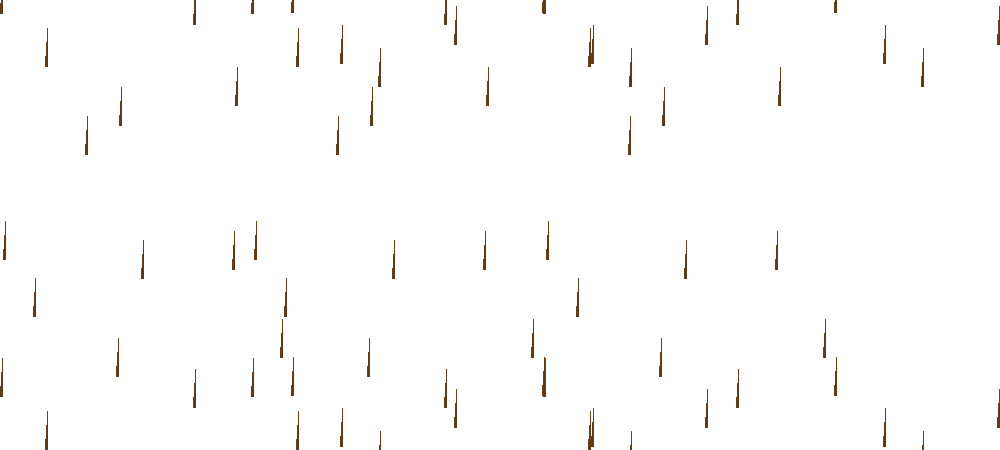 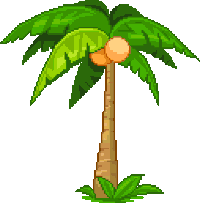 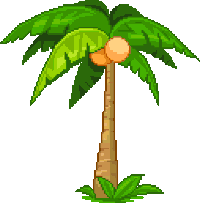 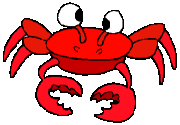 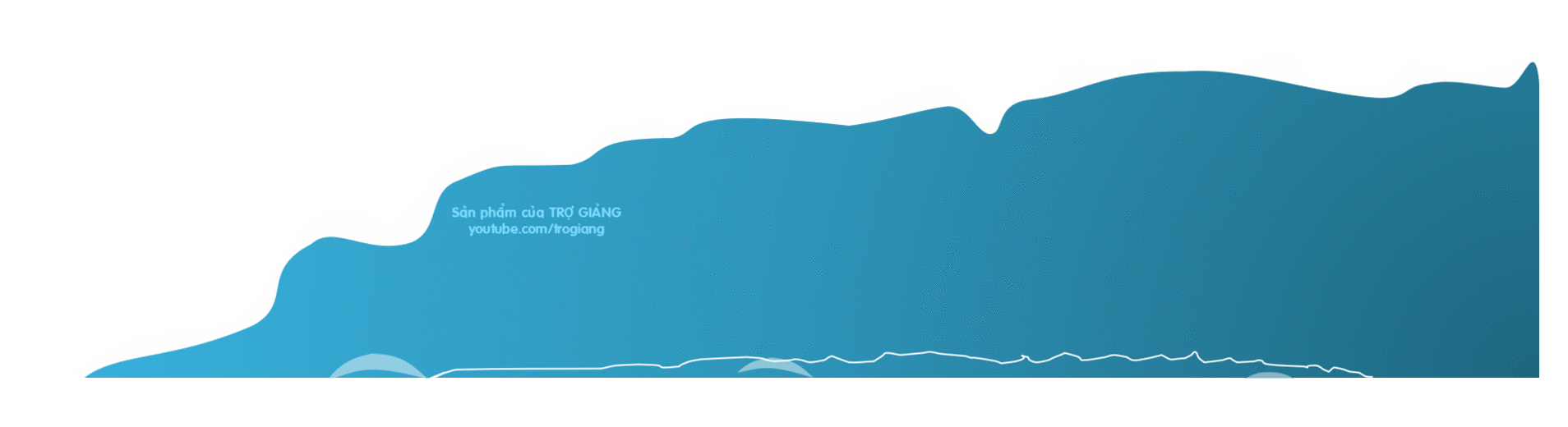 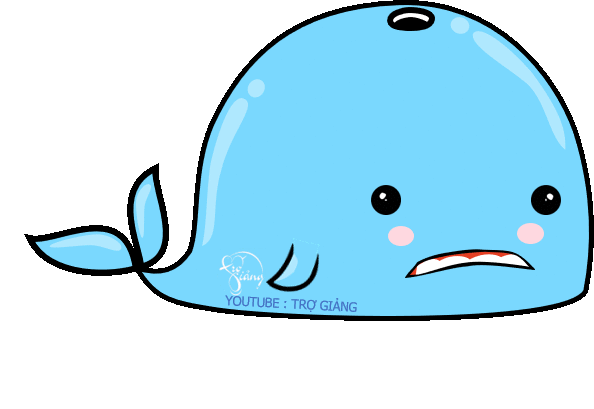 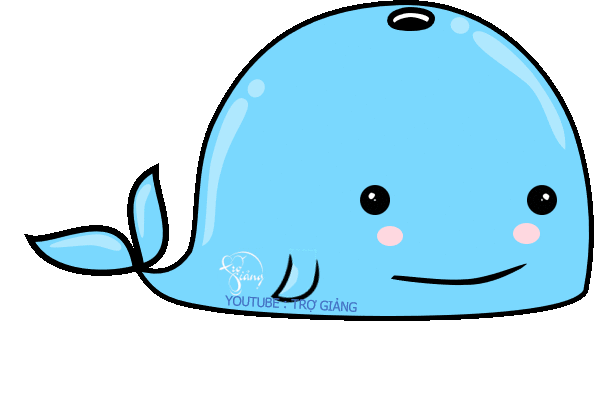 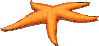 CƠN MƯA SỐ 3 …
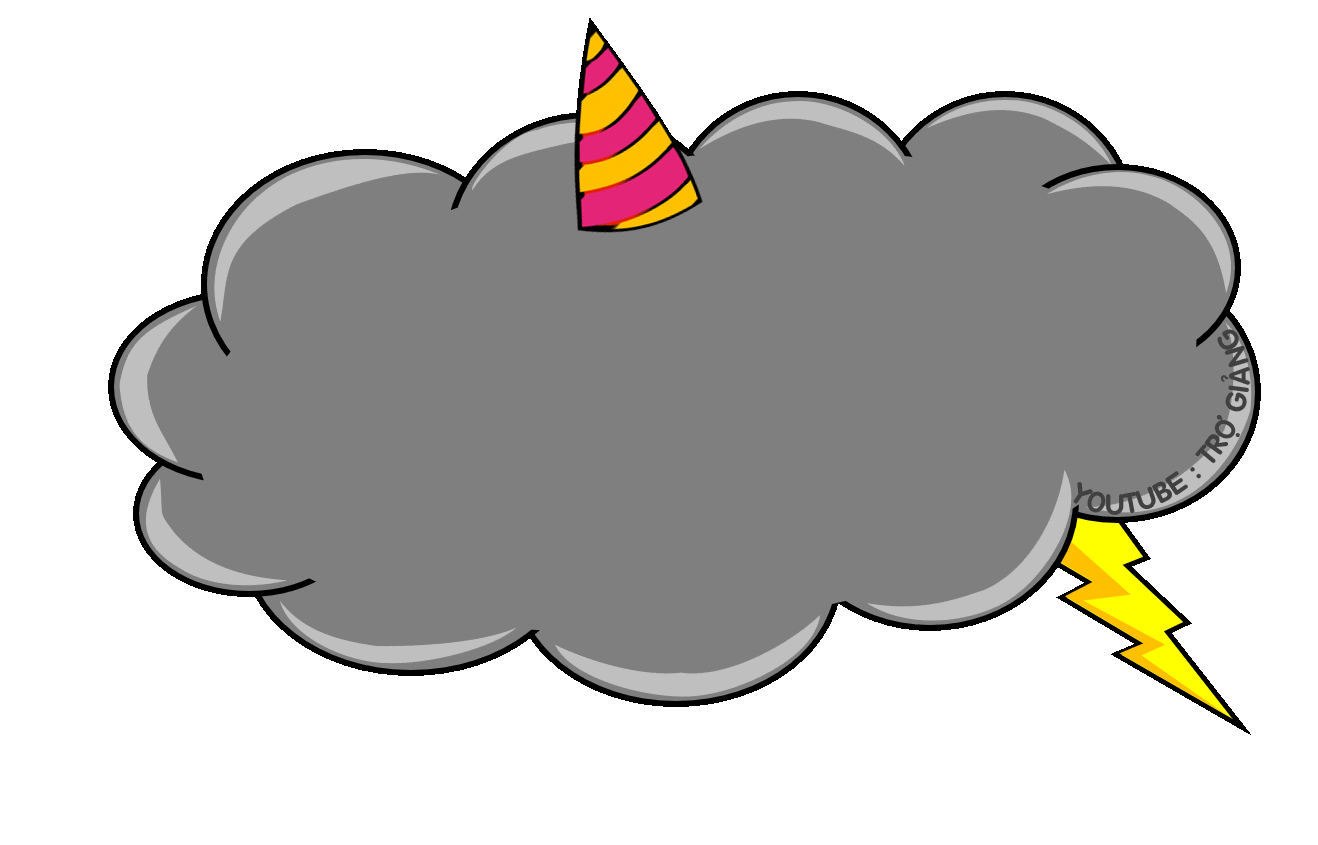 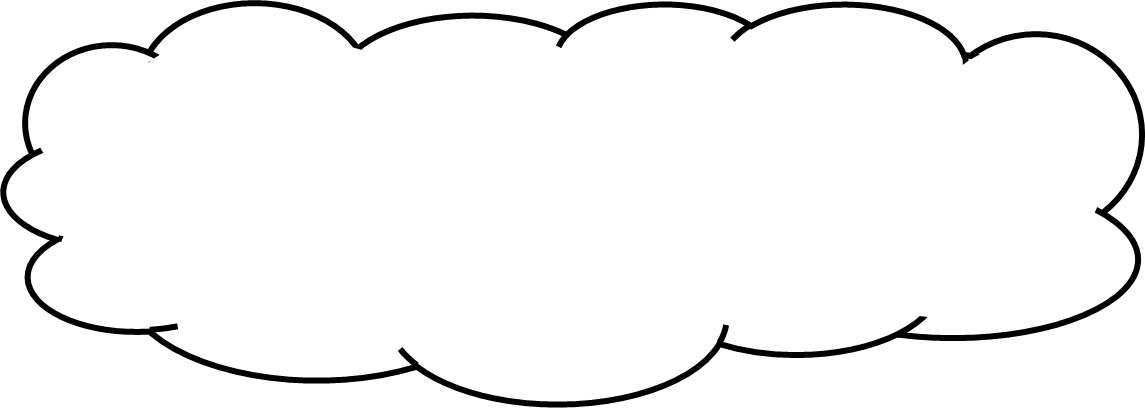 Câu 4. Kết quả phân tích 48 ra thừa số nguyên tố bằng 23. 6 đúng hay sai ?   
         
            A. Đúng          B. Sai
B. Sai
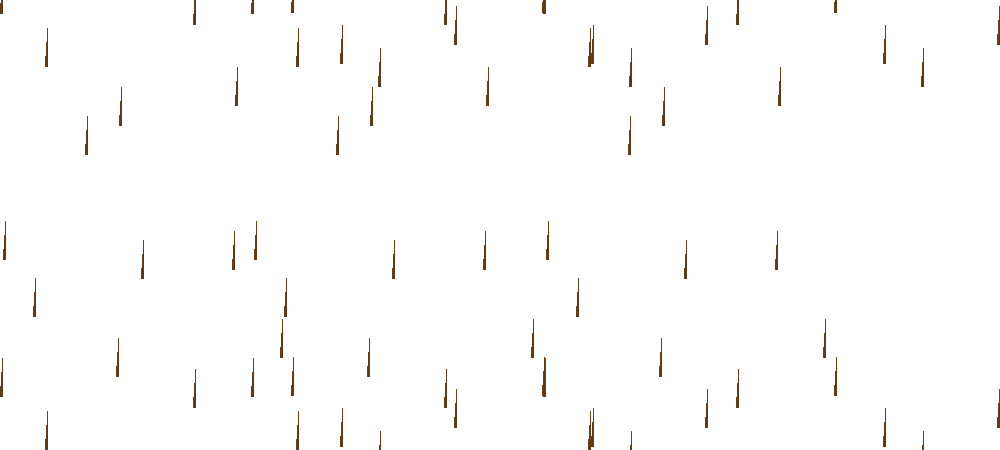 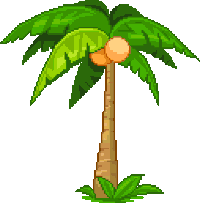 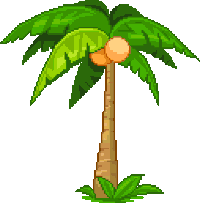 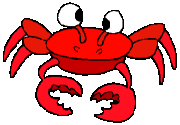 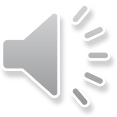 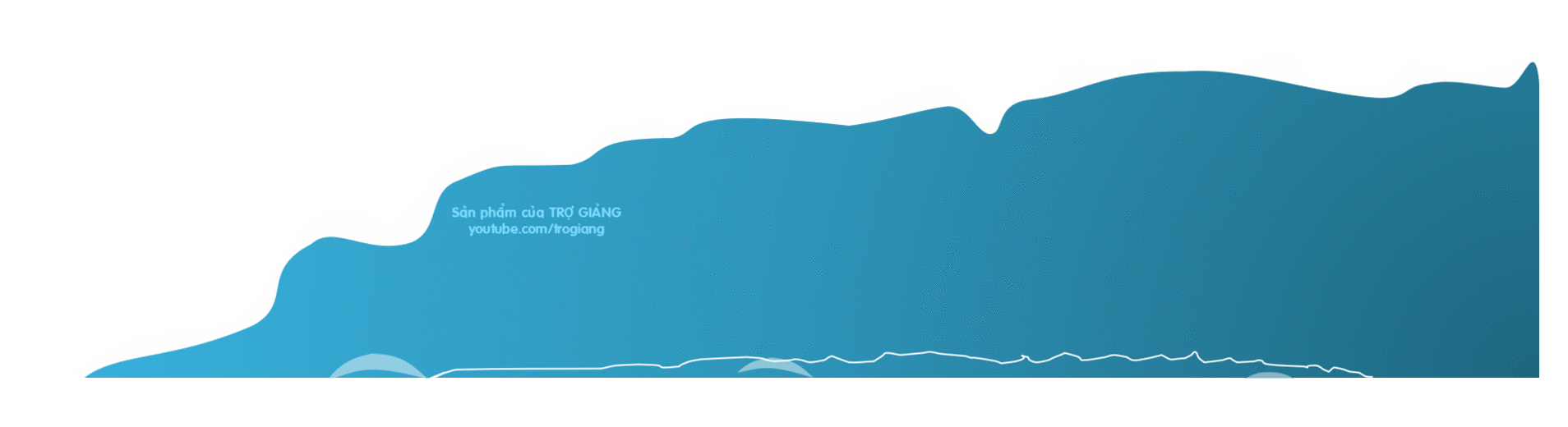 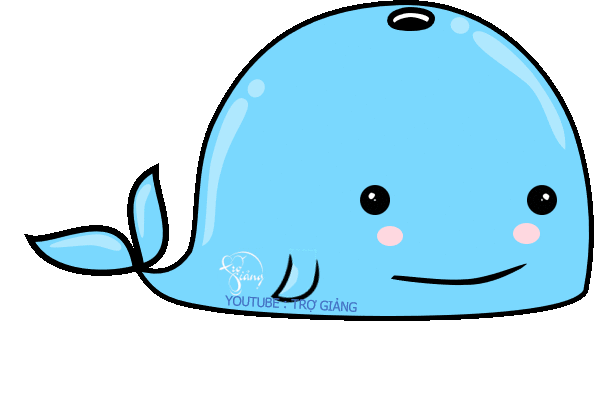 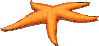 CƠN MƯA CUỐI …
CẢM ƠN CÁC BẠN 
THẬT NHIỀU. 
CÁC BẠN GIỎI QUÁ ĐI
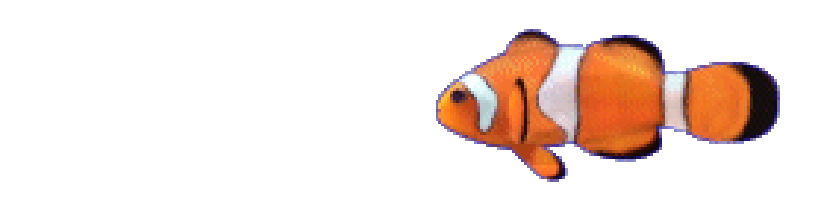 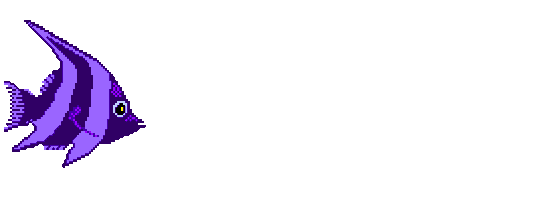 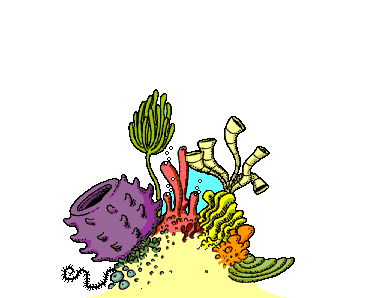 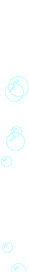 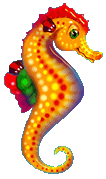 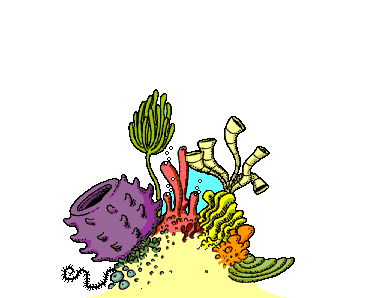 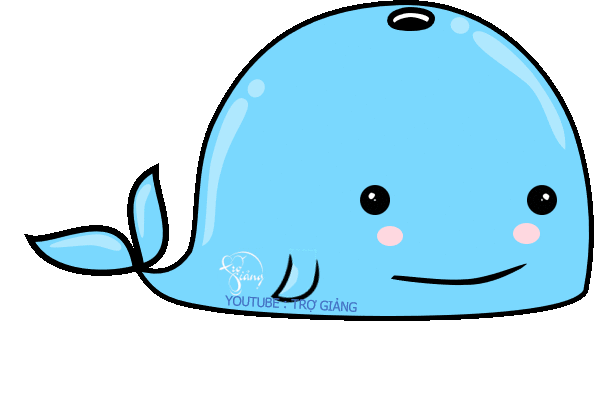 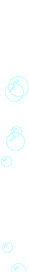 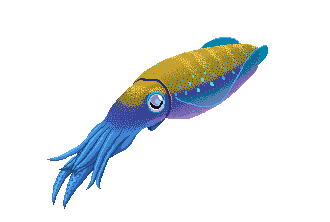 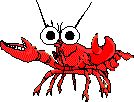 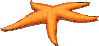 HOẠT ĐỘNG TRẢI NGHIỆM
II. TÌM ƯCLN BẰNG CÁCH PHÂN TÍCH 
CÁC SỐ RA THỪA SỐ NGUYÊN TỐ
HOẠT ĐỘNG TRẢI NGHIỆM
Tìm ƯCLN(36, 48):
Hoạt động 3 SGK(49):
Bước 1: Phân tích 36 và 48 ra thừa số nguyên tố
Ta có: 36 = 22. 32
            48 = 24. 3
Bước 2: Chọn ra các thừa số nguyên tố chung của
               36 và 48 là 2 và 3
Bước 3: Với mỗi thừa số nguyên tố chung 2 và 3, ta chọn
               lũy thừa với số mũ nhỏ nhất
               * Số mũ nhỏ nhất của 2 là 2; ta chọn 22
               * Số mũ nhỏ nhất của 3 là 1; ta chọn 31
Bước 4: Lấy tích của các lũy thừa đã chọn, ta nhận được
              ước chung lớn nhất cần tìm
ƯCLN(36, 48) = 22. 31 = 12
HOẠT ĐỘNG HÌNH THÀNH KIẾN THỨC
Trình bày các bước tìm ước chung lớn nhất bằng cách phân tích các số ra thừa số nguyên tố.
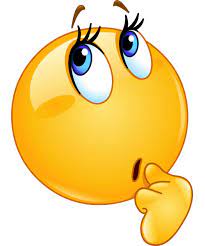 Tìm ước chung lớn nhất bằng cách phân tích các số ra thừa số nguyên tố
+ Bước 1. Phân tích mỗi số ra thừa số nguyên tố+ Bước 2. Chọn ra các thừa số nguyên tố chung+ Bước 3. Với mỗi thừa số nguyên tố chung, ta chọn lũy thừa với số mũ nhỏ nhất+ Bước 4. Lấy tích của các thừa số đã chọn, ta nhận được ước chung lớn nhất cần tìm.
HOẠT ĐỘNG TRẢI NGHIỆM
Tìm ƯCLN(36, 48):
Ta có: 36 = 22. 32
            48 = 24. 3
ƯCLN(36, 48) = 22 . 31 = 12
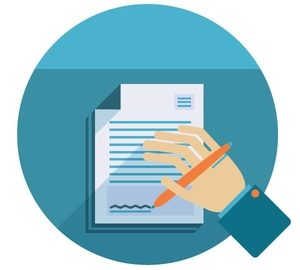 Ví dụ 4 SGK(49)
Tìm ƯCLN(168, 180)
Luyện tập 
     a) Tìm ƯCLN của 126 và 162
              b)  Tìm ƯCLN(8, 27)
              c)  Tìm ƯCLN(48, 16)
III. HAI SỐ NGUYÊN TỐ CÙNG NHAU
Khái niệm: Hai số nguyên tố cùng nhau là hai số có ước chung lớn nhất bằng 1.
Tìm ƯCLN(8, 27):
Hoạt động 4 SGK(50):
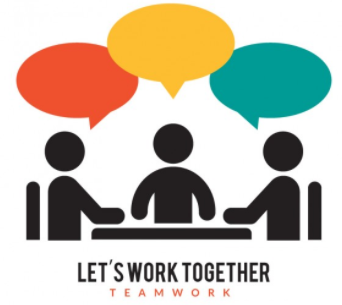 Ví dụ 5 SGK(50):
              a) Hai số 14 và 33 có nguyên tố 
                   cùng nhau không? Vì sao?
              b) Hãy chỉ ra một số nguyên tố 
                   cùng nhau với 6.
Luyện tập 5 SGK(50):  
                 a) Hai số 24 và 35 có nguyên tố cùng                
                      nhau không? Vì sao?
                 b) Hãy chỉ ra một số nguyên tố cùng
                      nhau với 8.
Hoạt động 5 SGK(50):
Giải: a) Ta có:   4 = 22;
                            9 = 32.
               ƯCLN(4, 9) = 1.
HOẠT ĐỘNG HÌNH THÀNH KIẾN THỨC
Khái niệm:
Phân số tối giản là phân số có tử và mẫu 
là hai số nguyên tố cùng nhau.
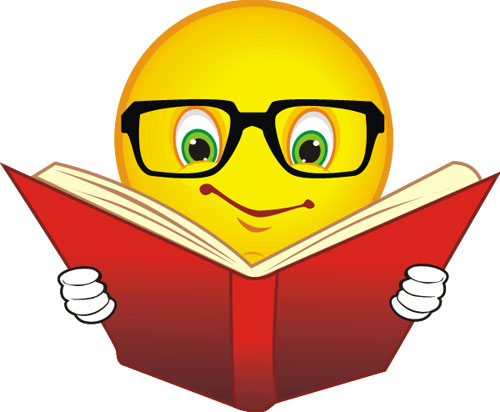 TÌM TÒI – MỞ RỘNG
Đọc cách tìm ước chung lớn nhất bằng thuật toán Ơ – clit (SGK trang 52).
Áp dụng:
Tìm ƯCLN của:a) 126 và 162.
b) 2268 và 1260.
Bằng thuật toán Ơ – clit.
TÌM TÒI – MỞ RỘNG
Giải
b) 2268 và 1260
a) 126 và 162
162
1260
2268
126
1008
126
1
1260
1
36
18
1008
36
3
3
252
4
0
2
0
Vậy ƯCLN (2268,1260) = 252
Vậy ƯCLN (126,162) = 18
HƯỚNG DẪN TỰ HỌC Ở NHÀ
- Học bài theo SGK và vở ghi.
- Làm bài tập 3; 4; 5 SGK trang 51.
- Đọc nội dung phần còn lại của bài, tiết sau học tiếp.
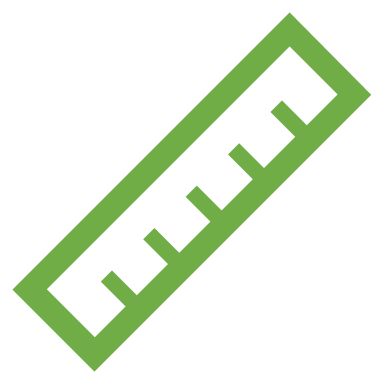 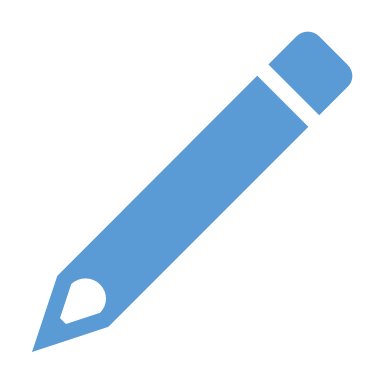 Remember…Safety First!
Thank you!
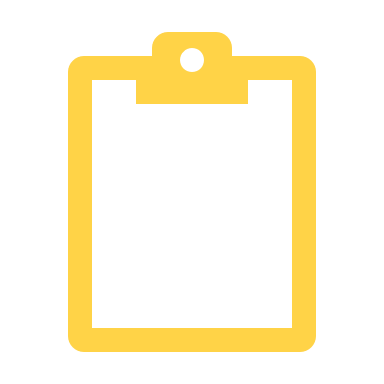